Soutenance de stage
Nicolas Jullien
Maître de stage : Emilien Gorisse
Tuteur : Clément Raïevski
Nicolas Jullien - juin 2016
1
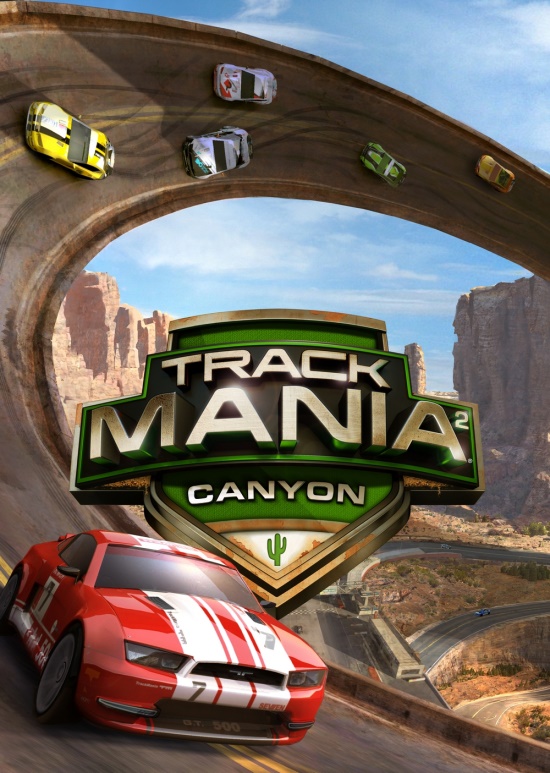 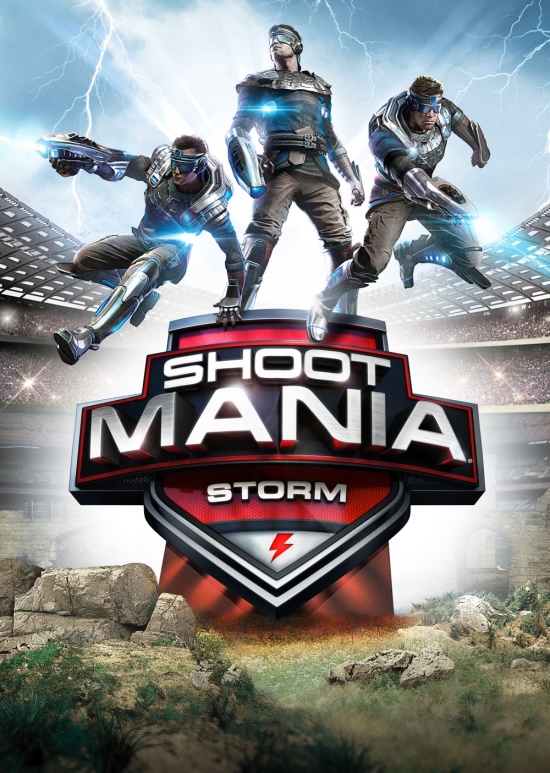 Introduction
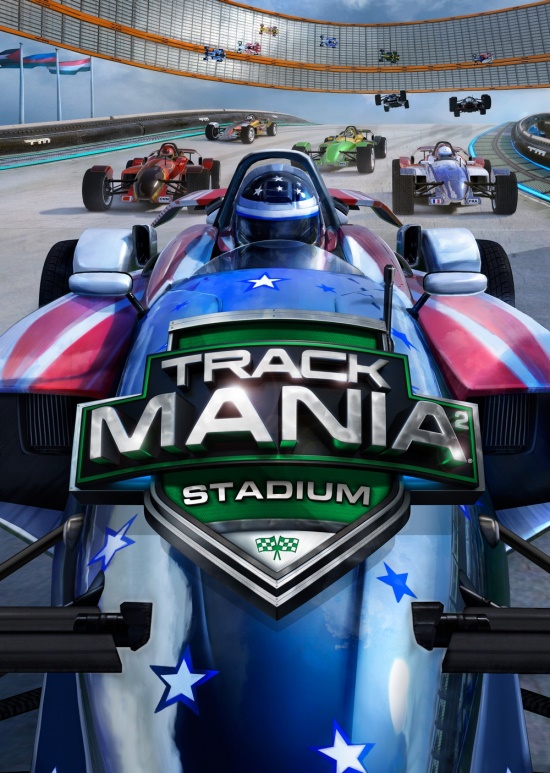 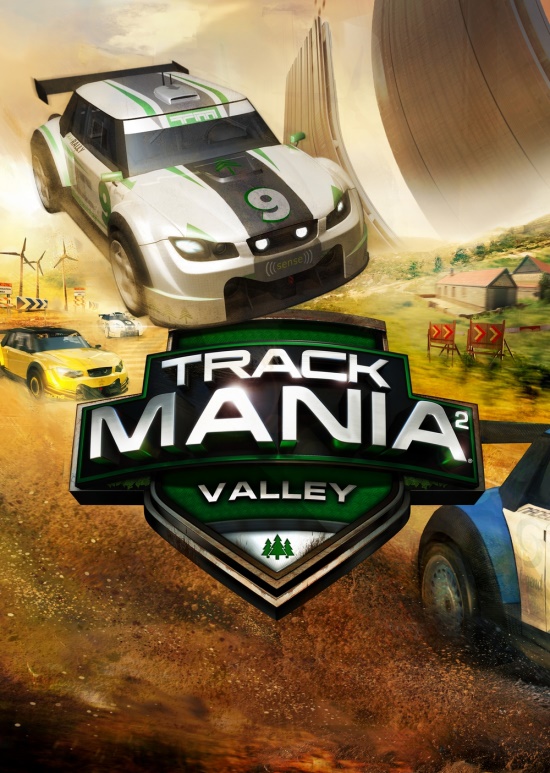 Nadeo-Ubisoft studio de développement

ManiaPlanet, plateforme de création
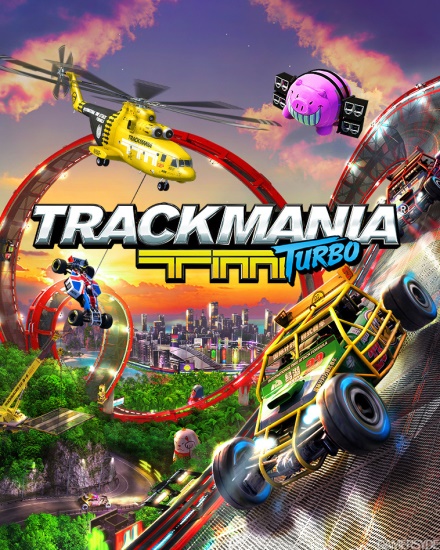 Nicolas Jullien - juin 2016
2
Plan
À L’origine
Corrections et ajouts
Une nouvelle peau
Conclusion
Nicolas Jullien - juin 2016
3
I. A l’origineUn mode de jeu original
Multijoueur

En ligne

Concept novateur

Démonstration des possibilités de la plateforme
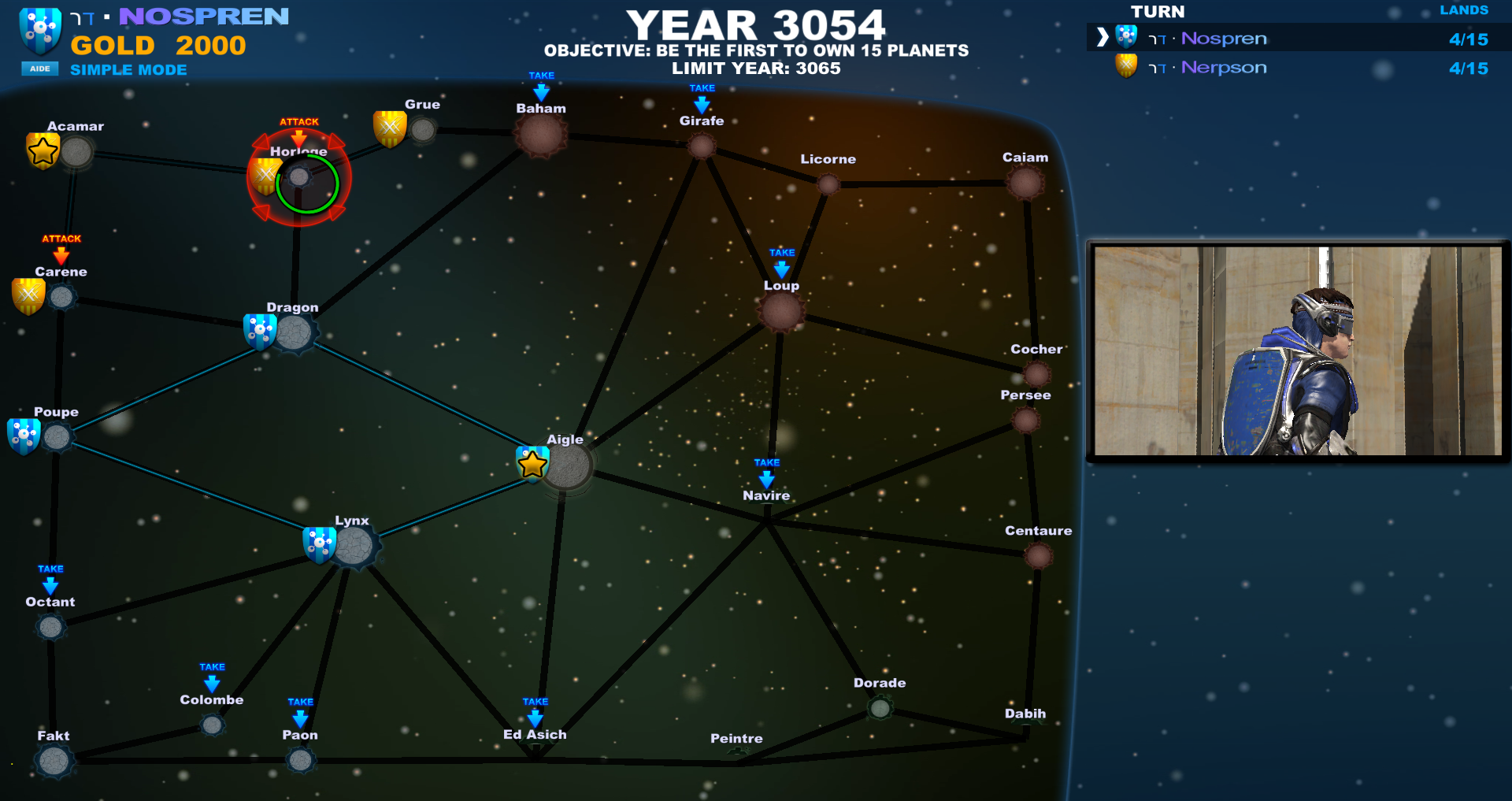 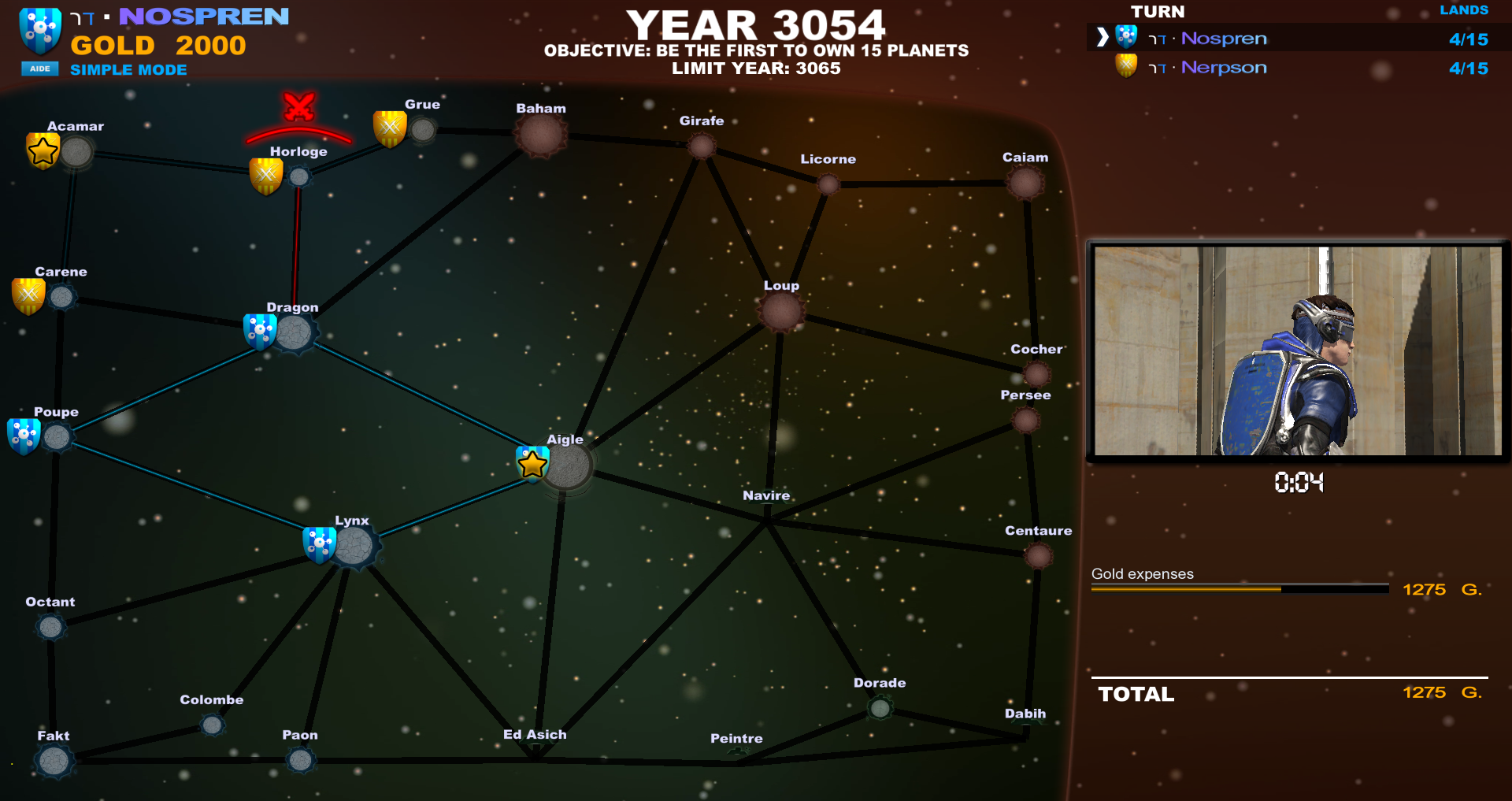 Nicolas Jullien - juin 2016
4
I. A l’origineDes problèmes gênant l’expérience de jeu
Limite du nombre de joueurs


Faible réactivité
Code issu de nombreuses itérations

Design rapide créé en parallèle du développement
Nicolas Jullien - juin 2016
5
<quad posn="0 0 -1" sizen="320 180" bgcolor="fffA" />
II. Corrections et ajoutsFactorisation de l’interface XML
Avant
Après
Une dizaine de balises par planète
Trois balises par lien
Une dizaine de balises pour toutes les planètes
Trois balises pour tous les liens
Une balise par planète et par lien
De 400 à 500 balises
Approximativement 50 balises
Nicolas Jullien - juin 2016
6
II. Corrections et ajoutsCréation d’un éditeur de cartes
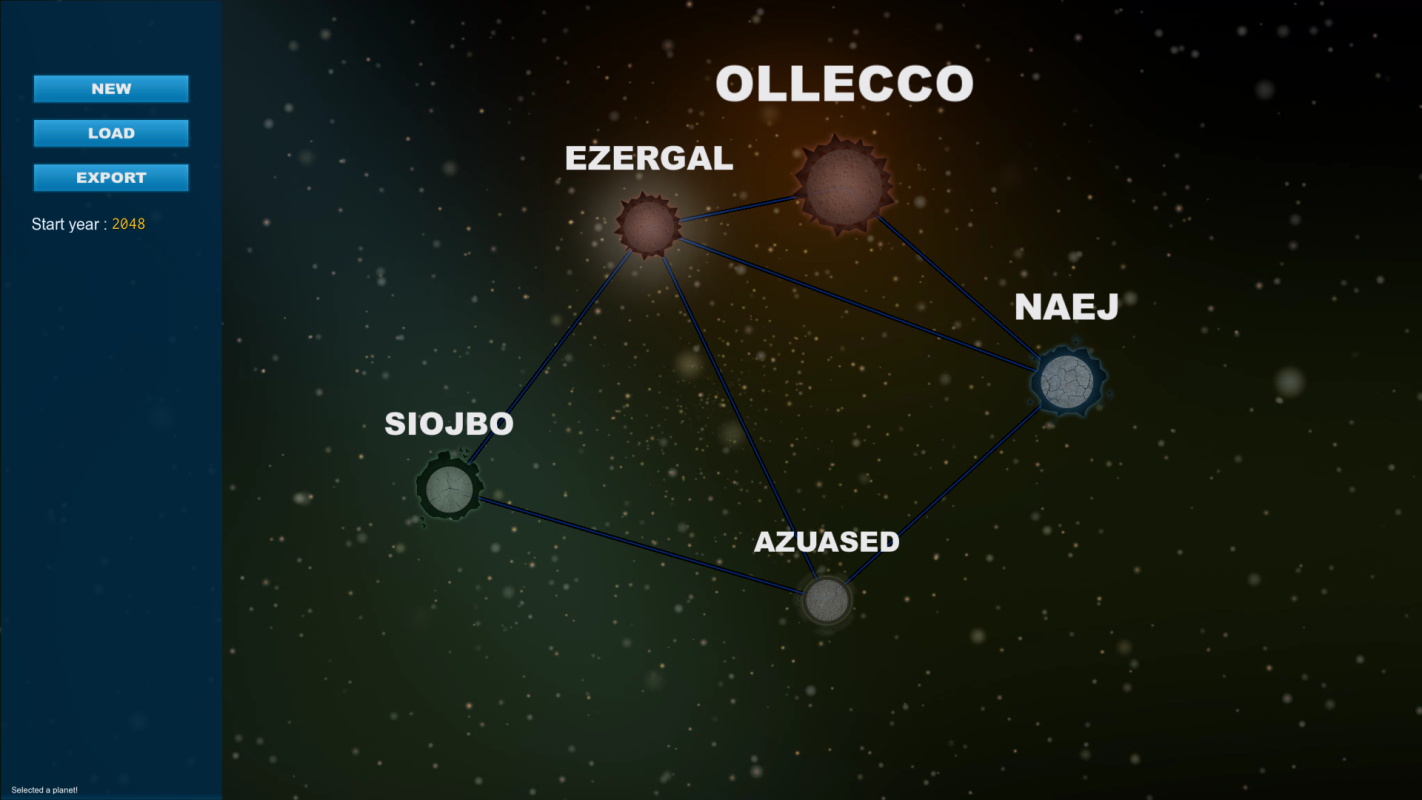 Nicolas Jullien - juin 2016
7
II. Corrections et ajoutsCréation d’un éditeur de cartes
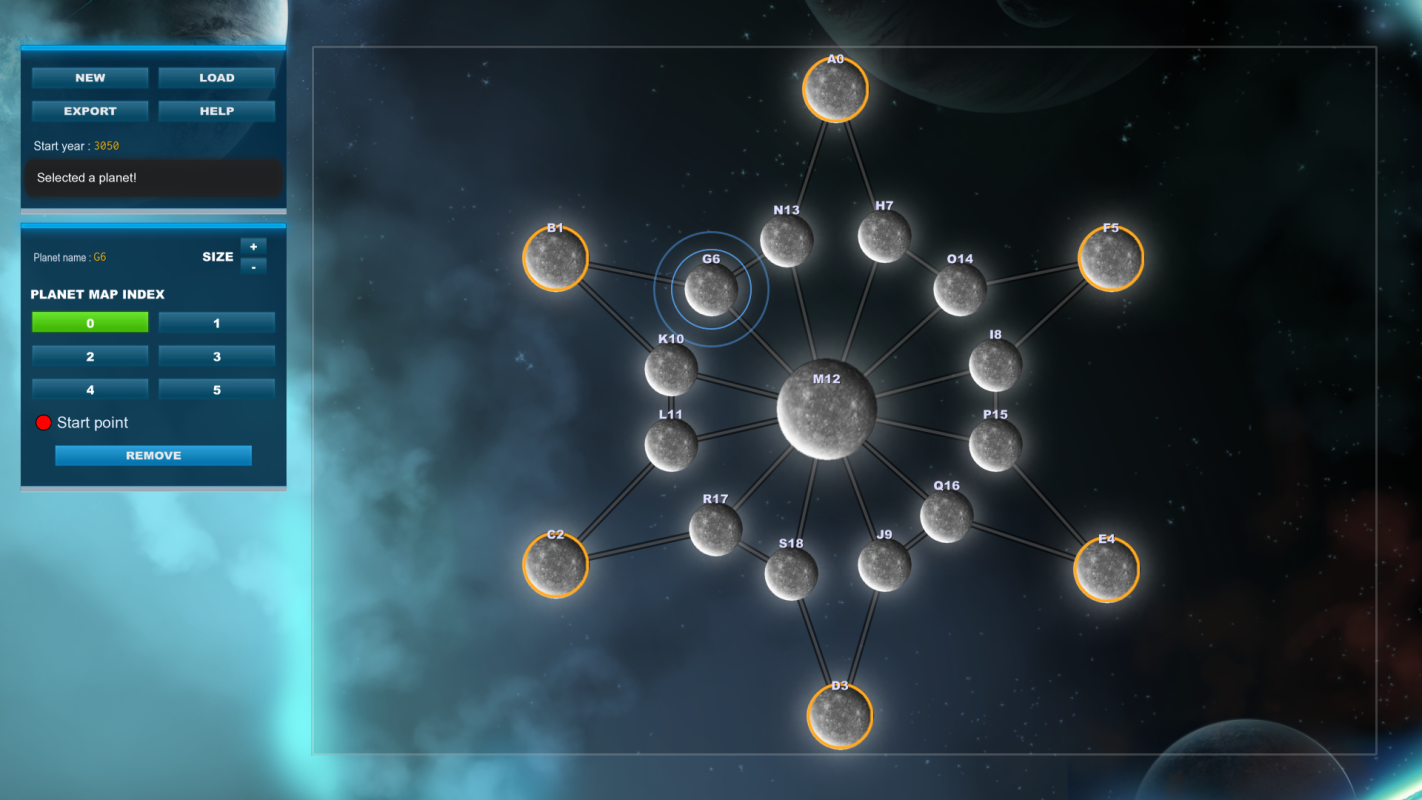 Nicolas Jullien - juin 2016
8
Nicolas Jullien - juin 2016
9
II. Corrections et ajoutsInterface de pause
Système de vote

Feedback des choix des joueurs
Nicolas Jullien - juin 2016
10
III. Une nouvelle peau
Nicolas Jullien - juin 2016
11
Nicolas Jullien - juin 2016
12
IV. Conclusion
Stage enrichissant

Travail intéressant

Cadre plaisant
Nicolas Jullien - juin 2016
13
Remerciements
Emilien Gorisse

Mes collègues de l’équipe Game

Nadeo en général
Nicolas Jullien - juin 2016
14
Merci de votre attention
Question time!
Nicolas Jullien - juin 2016
15